Lecture # 15Area and Volume Calculations
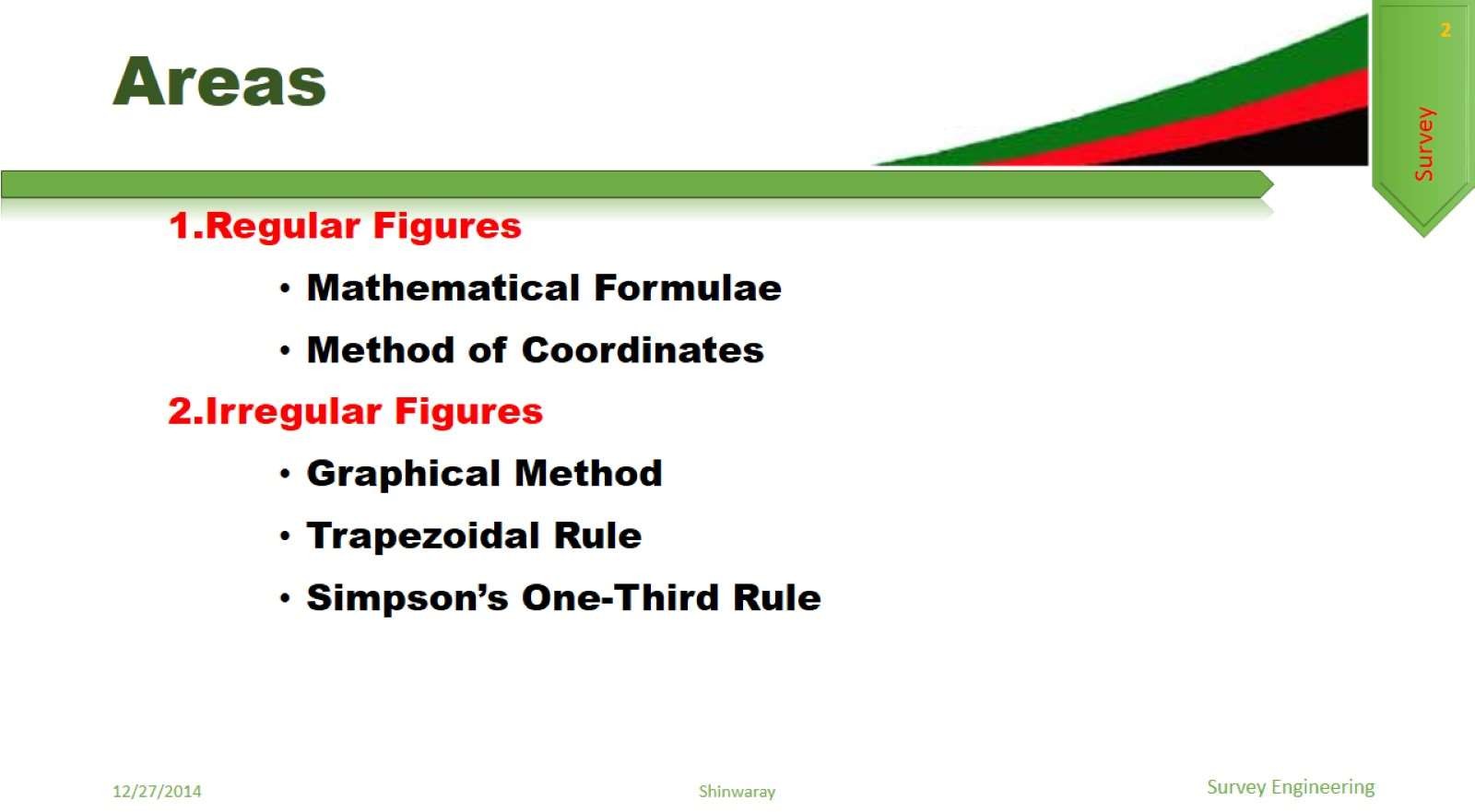 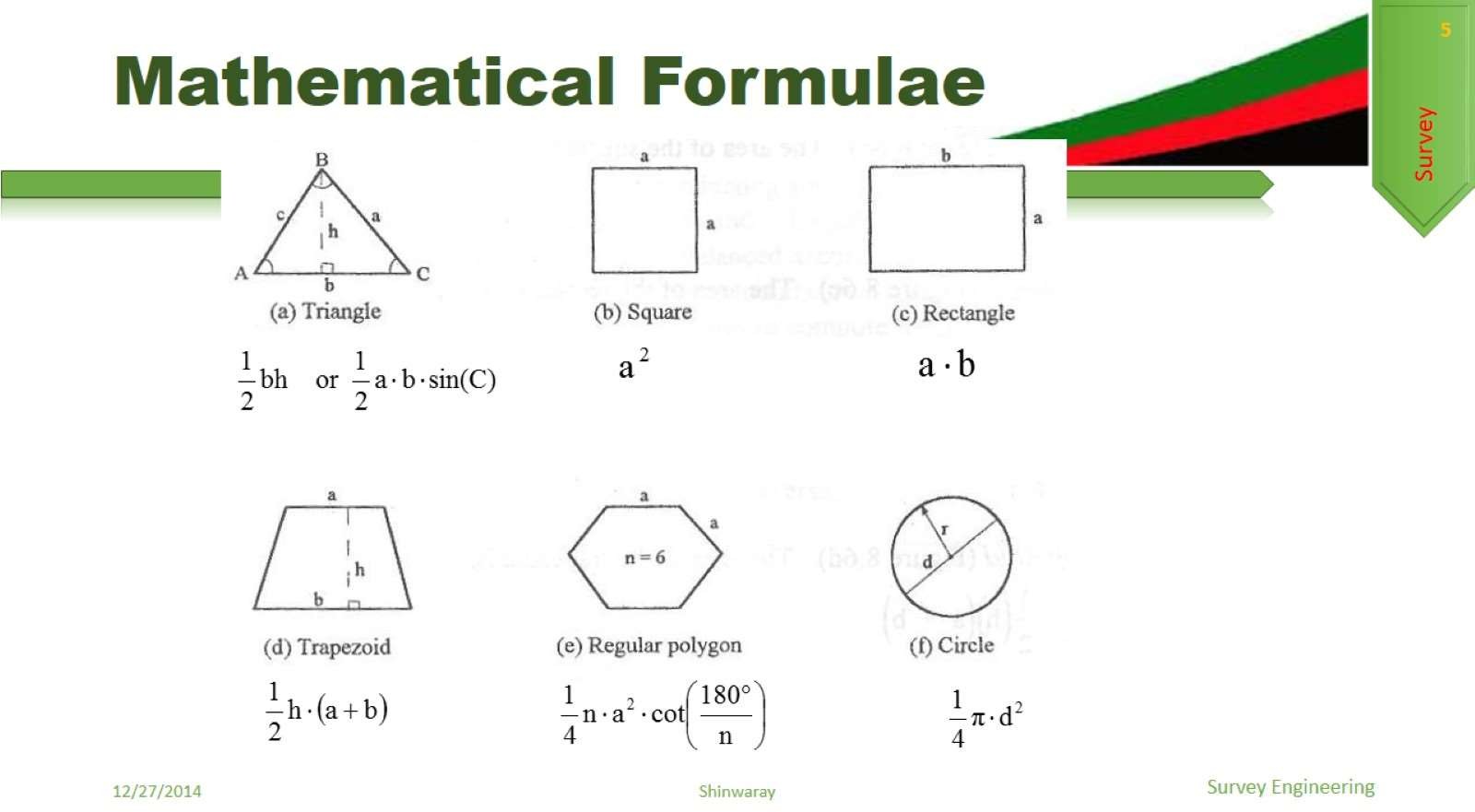 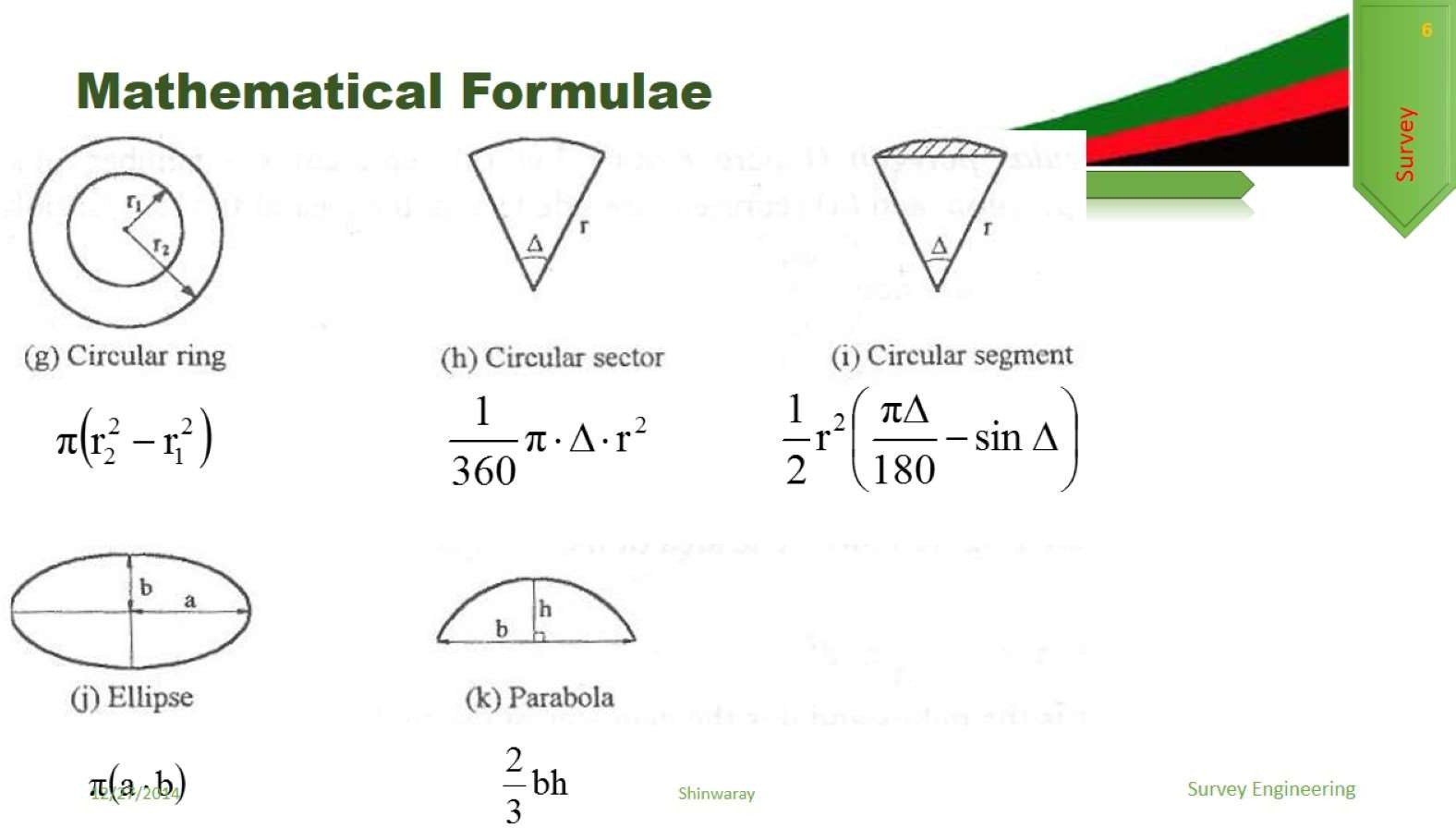 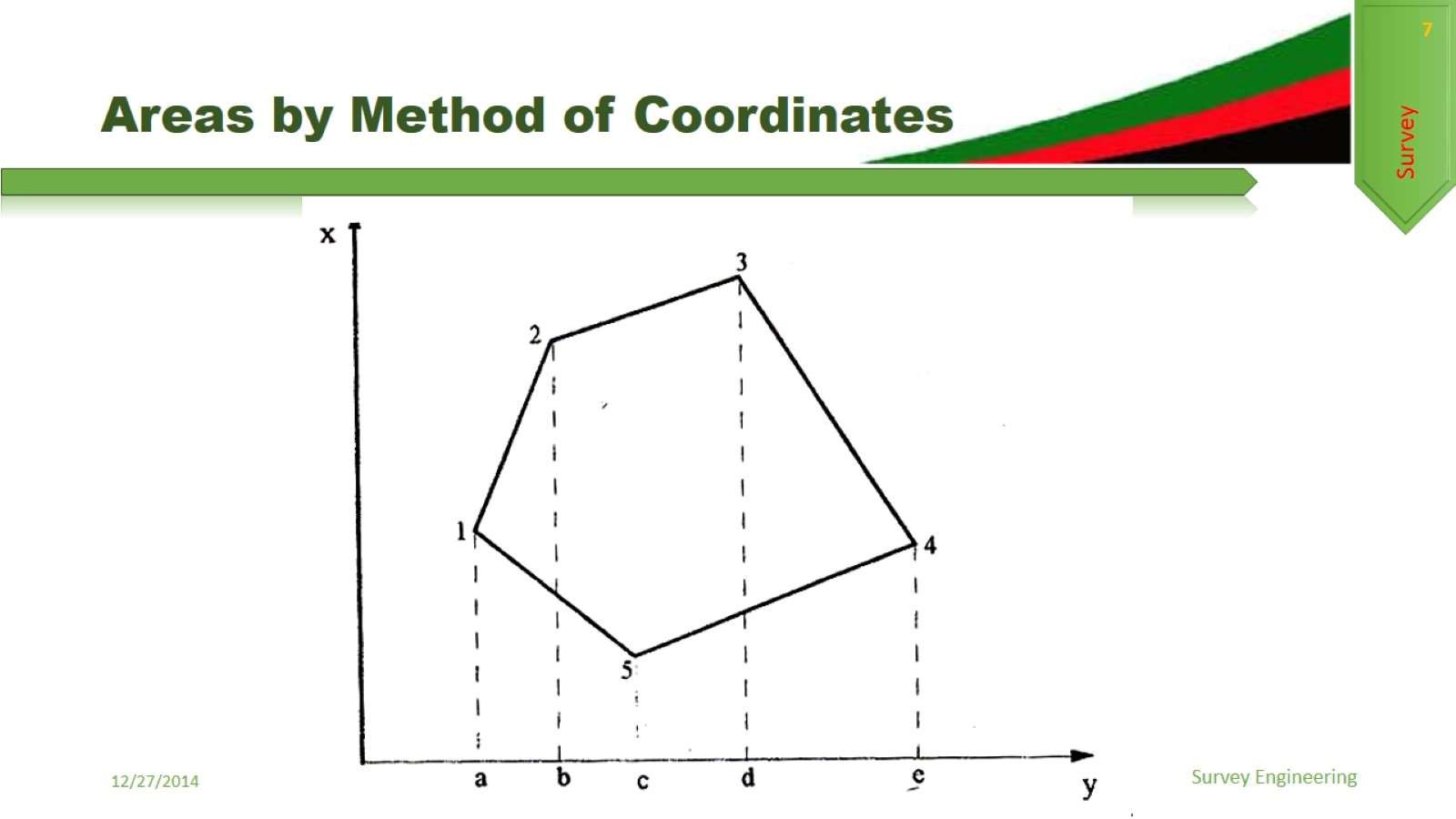 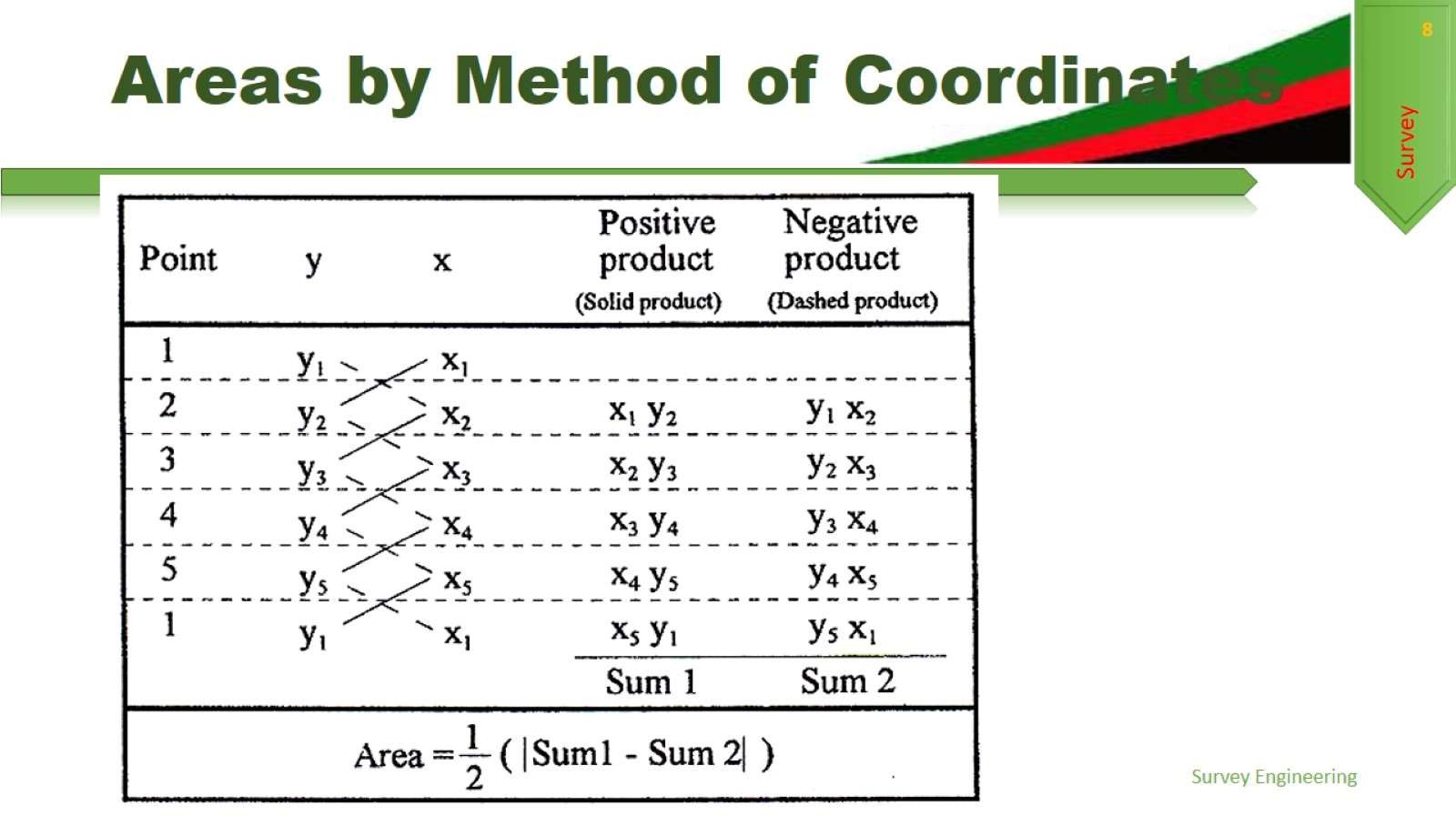 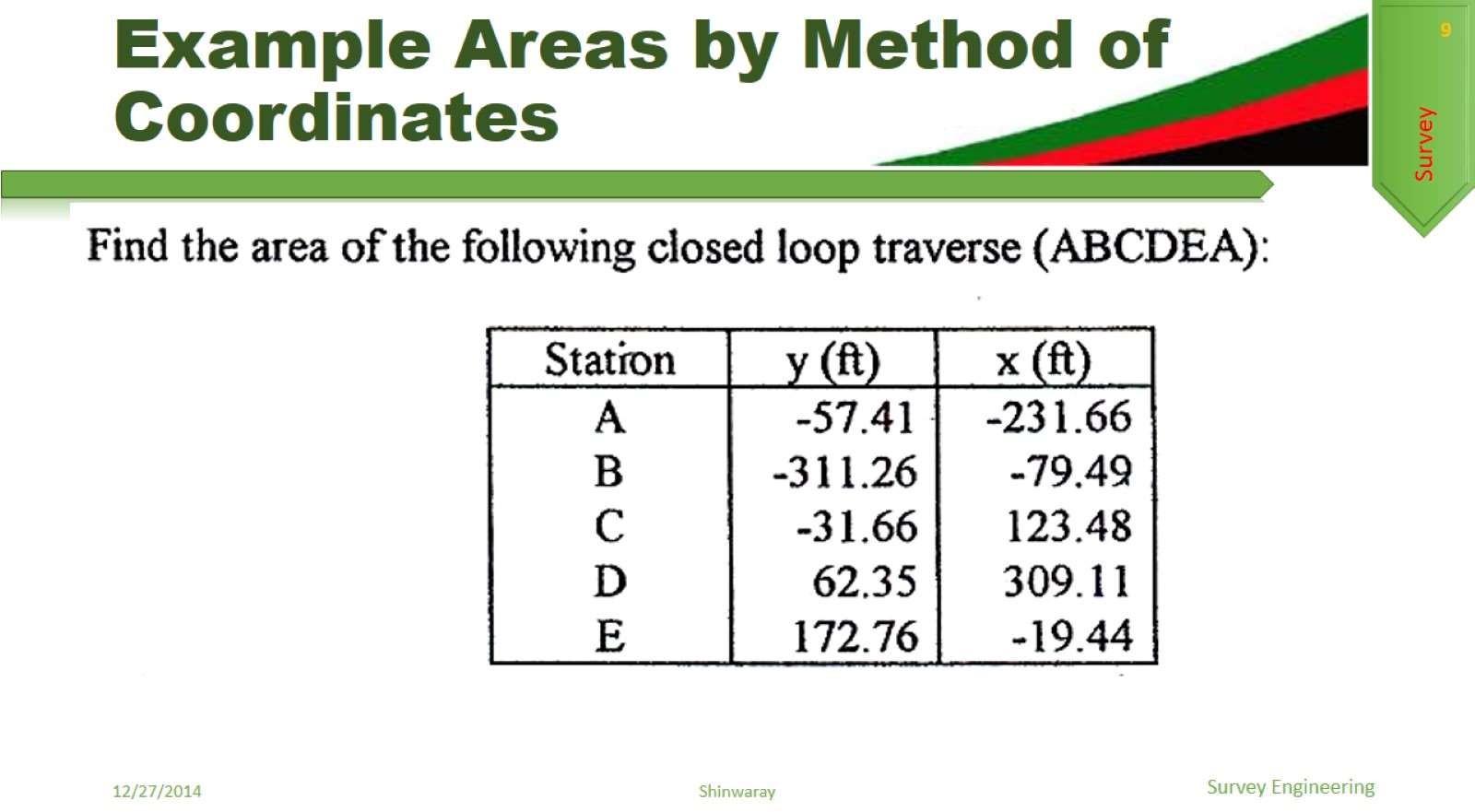 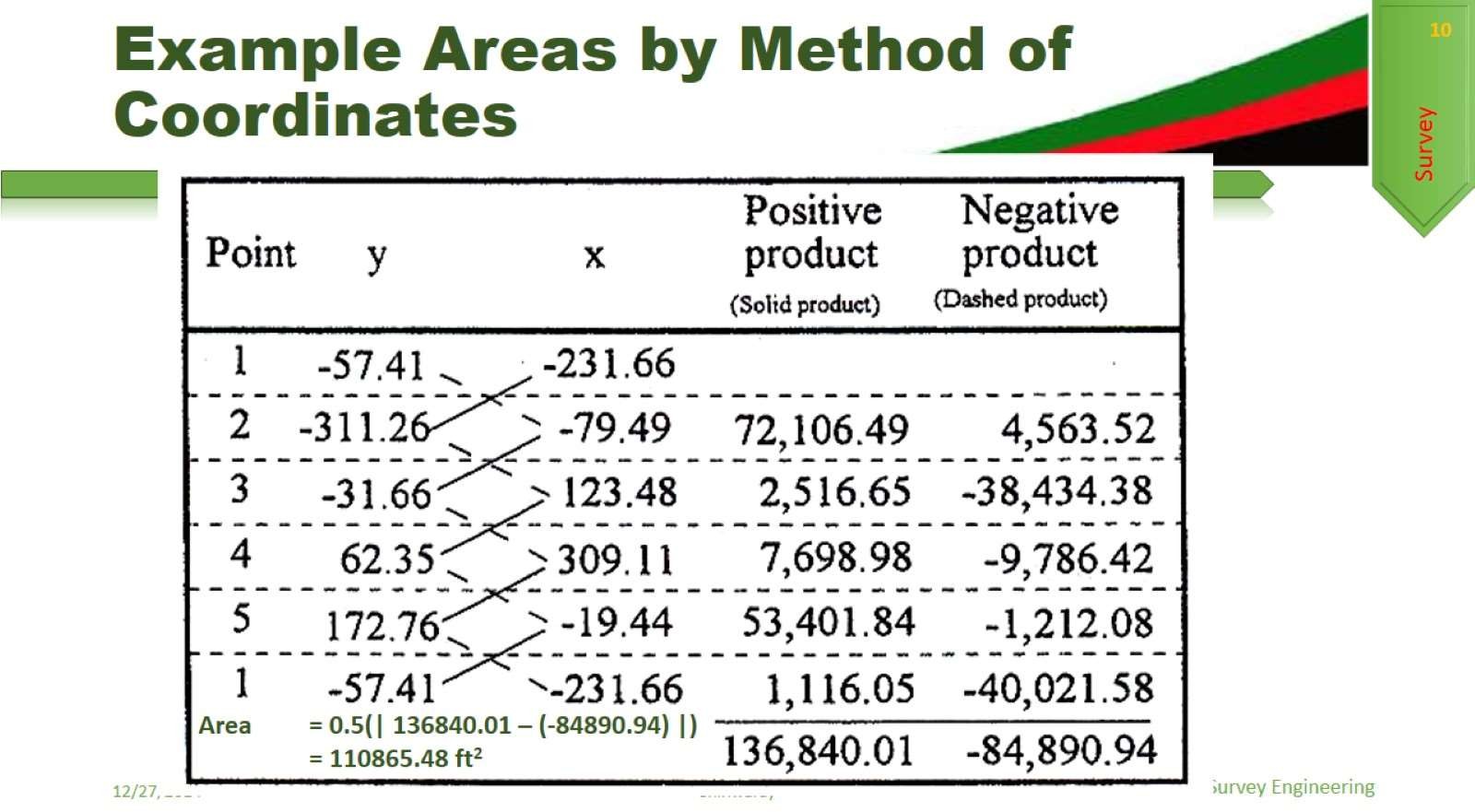 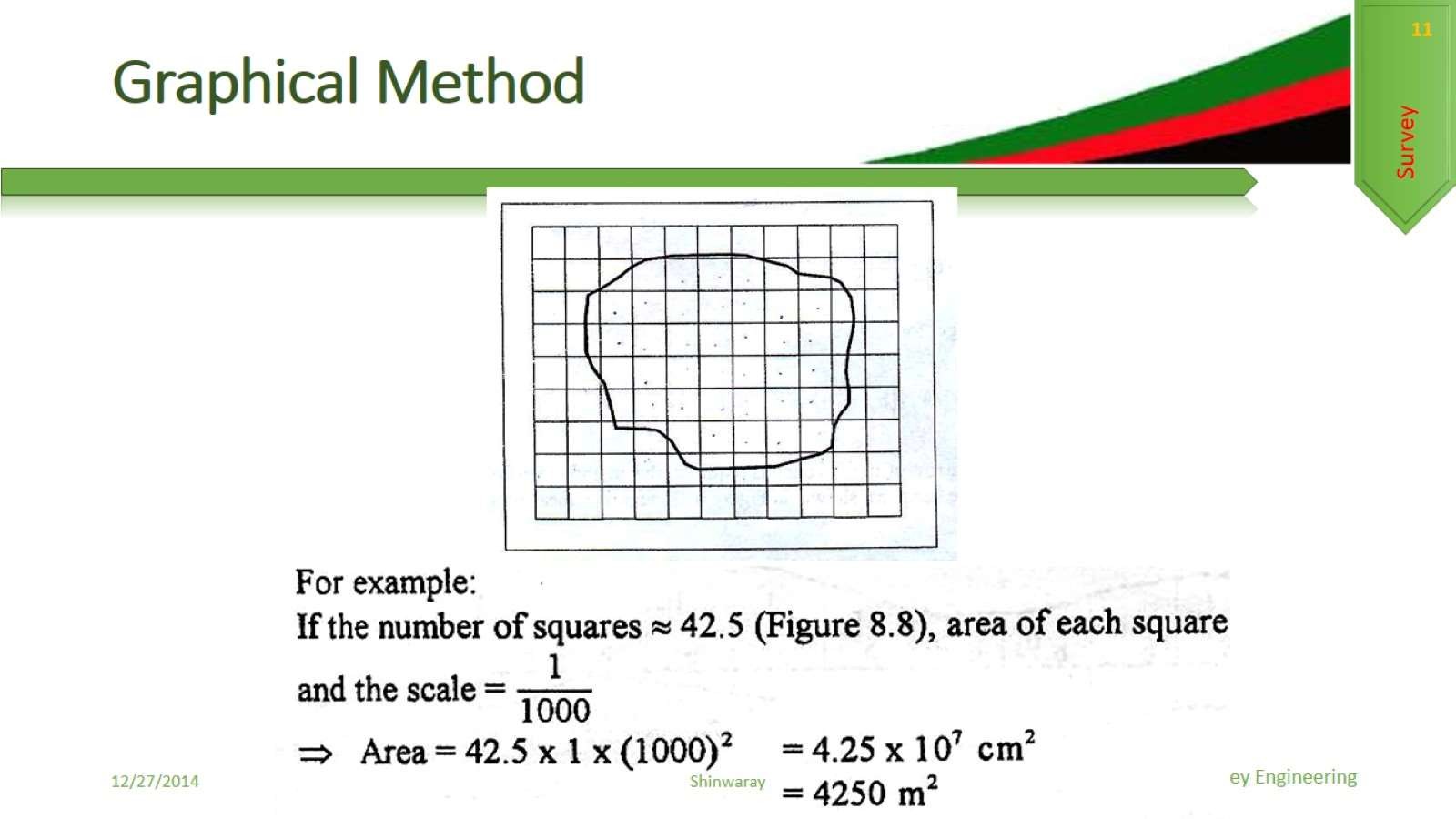 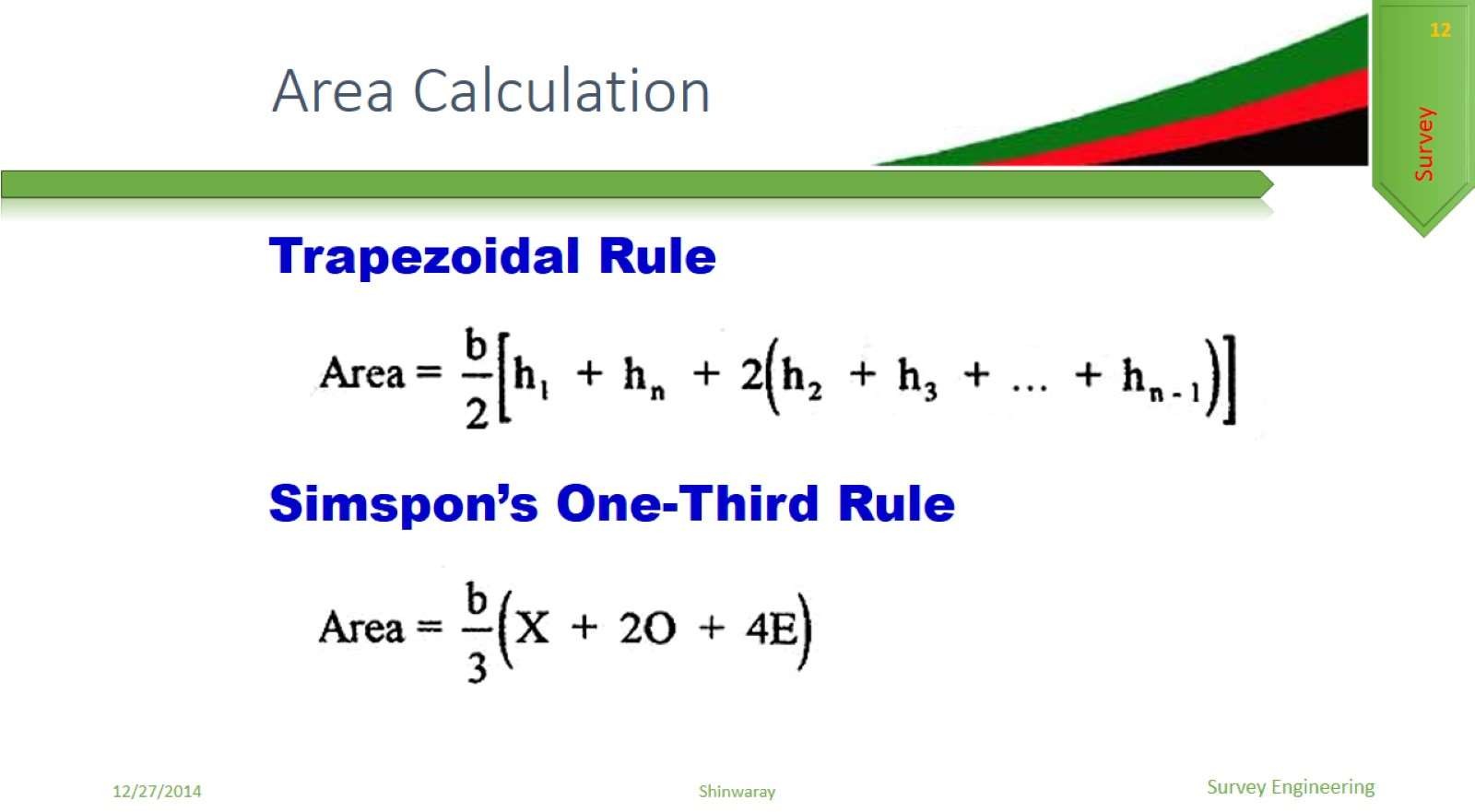 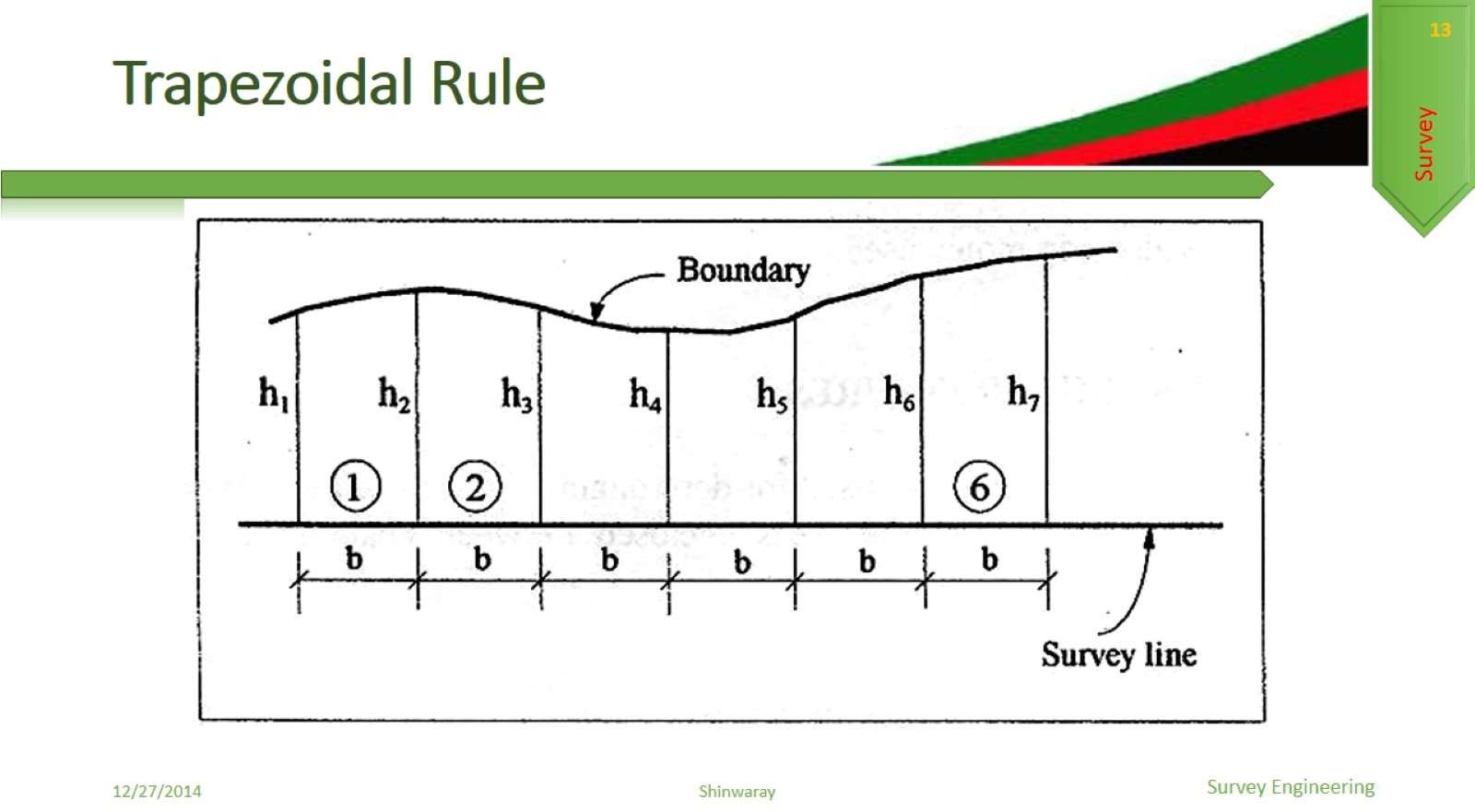 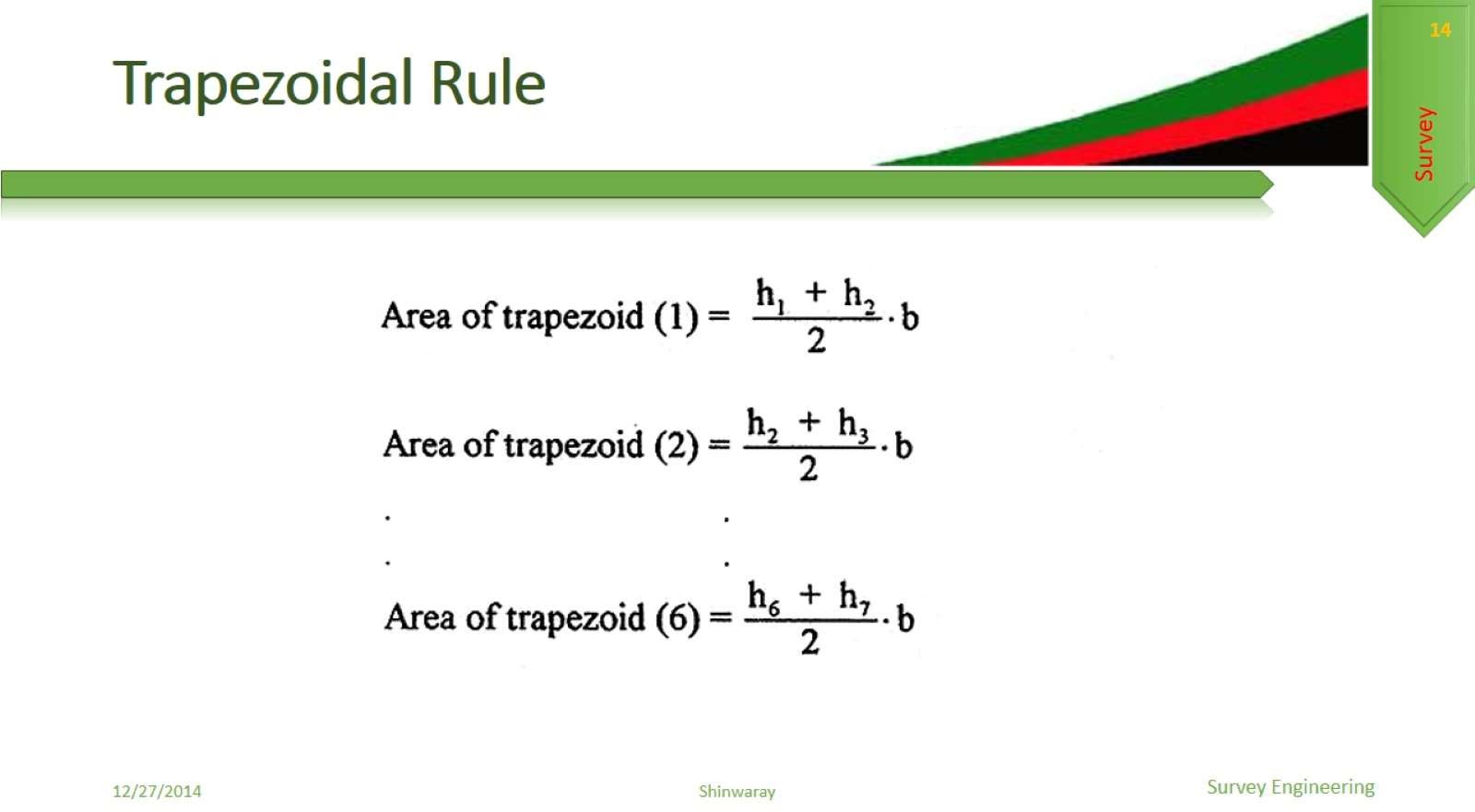 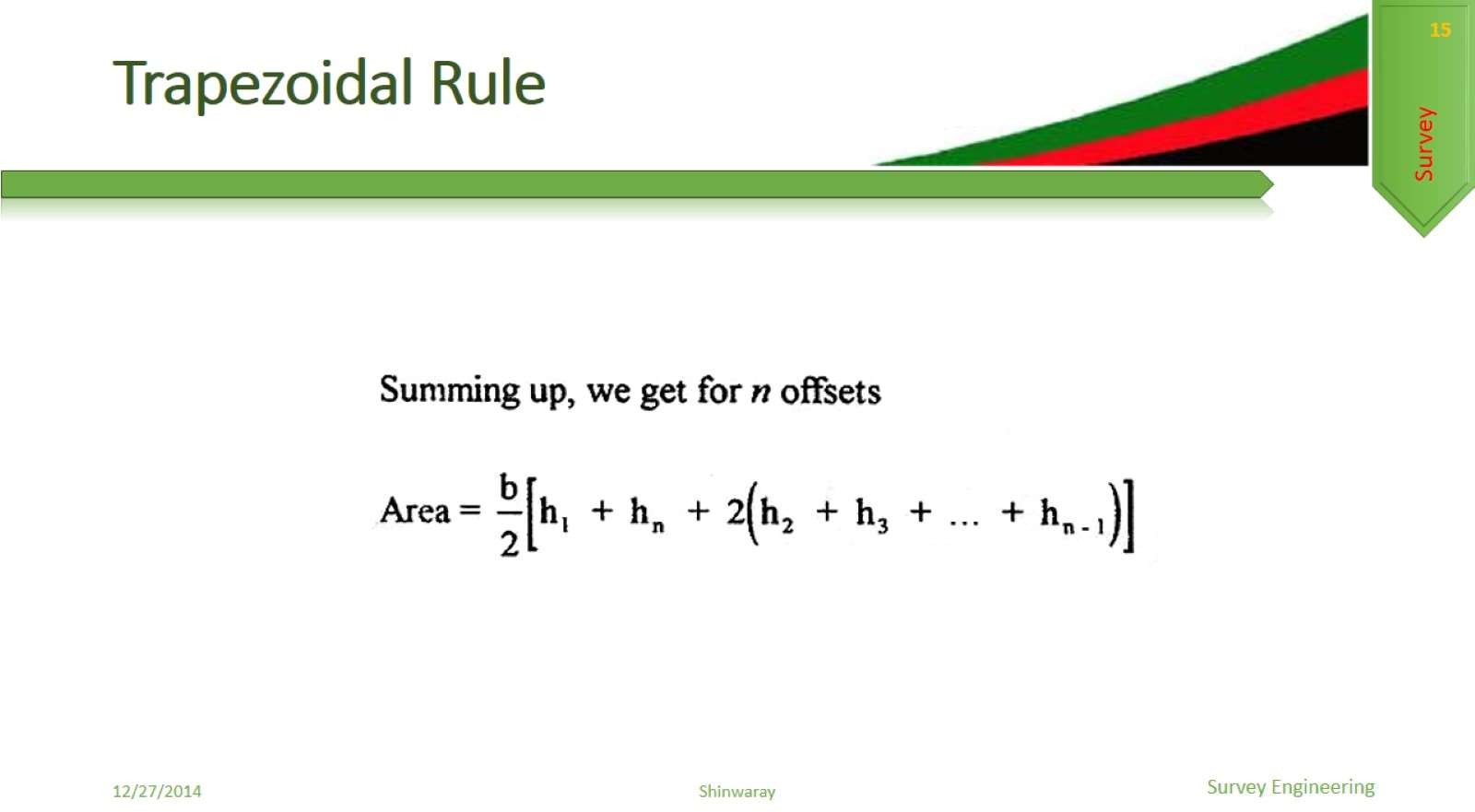 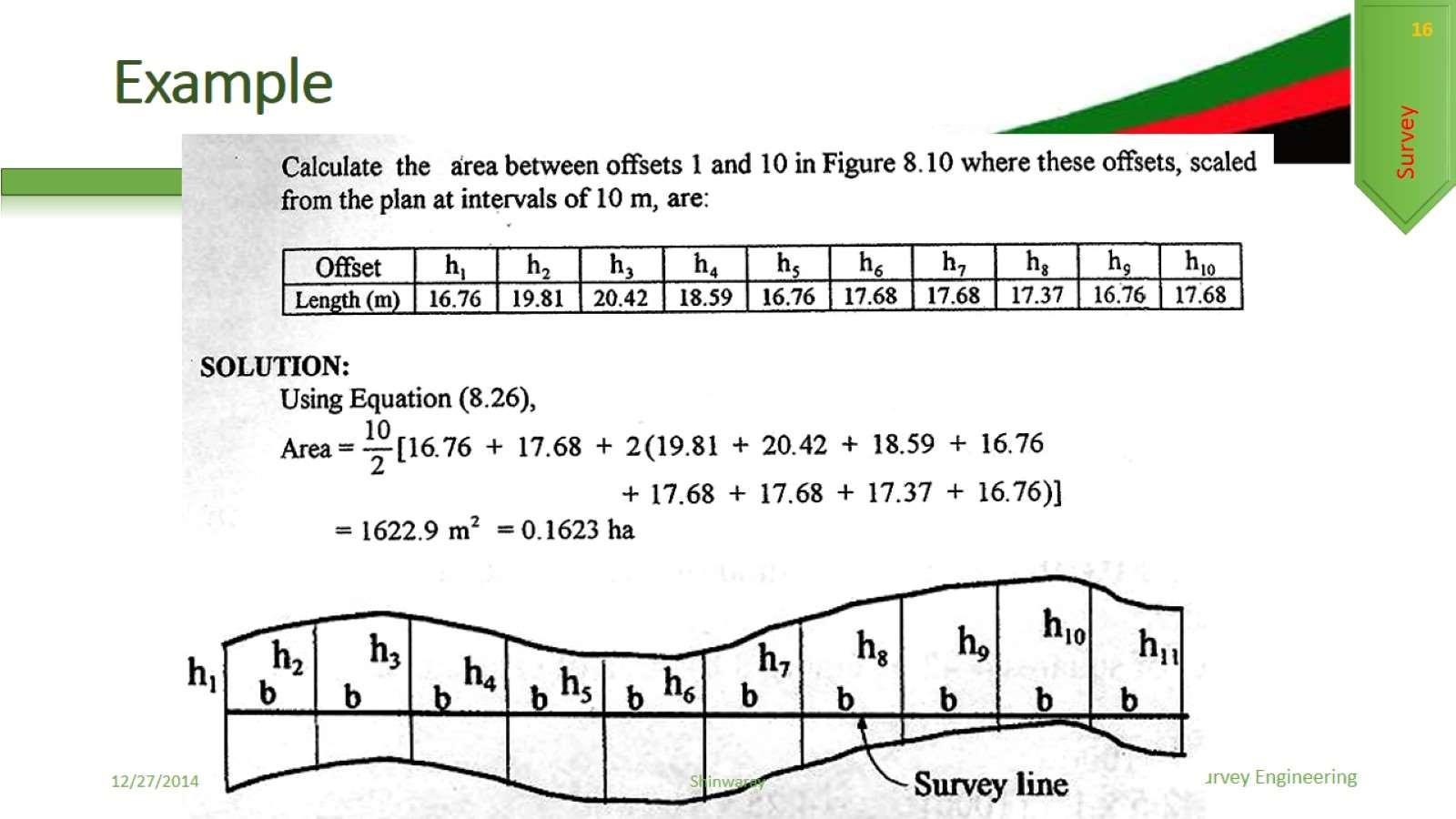 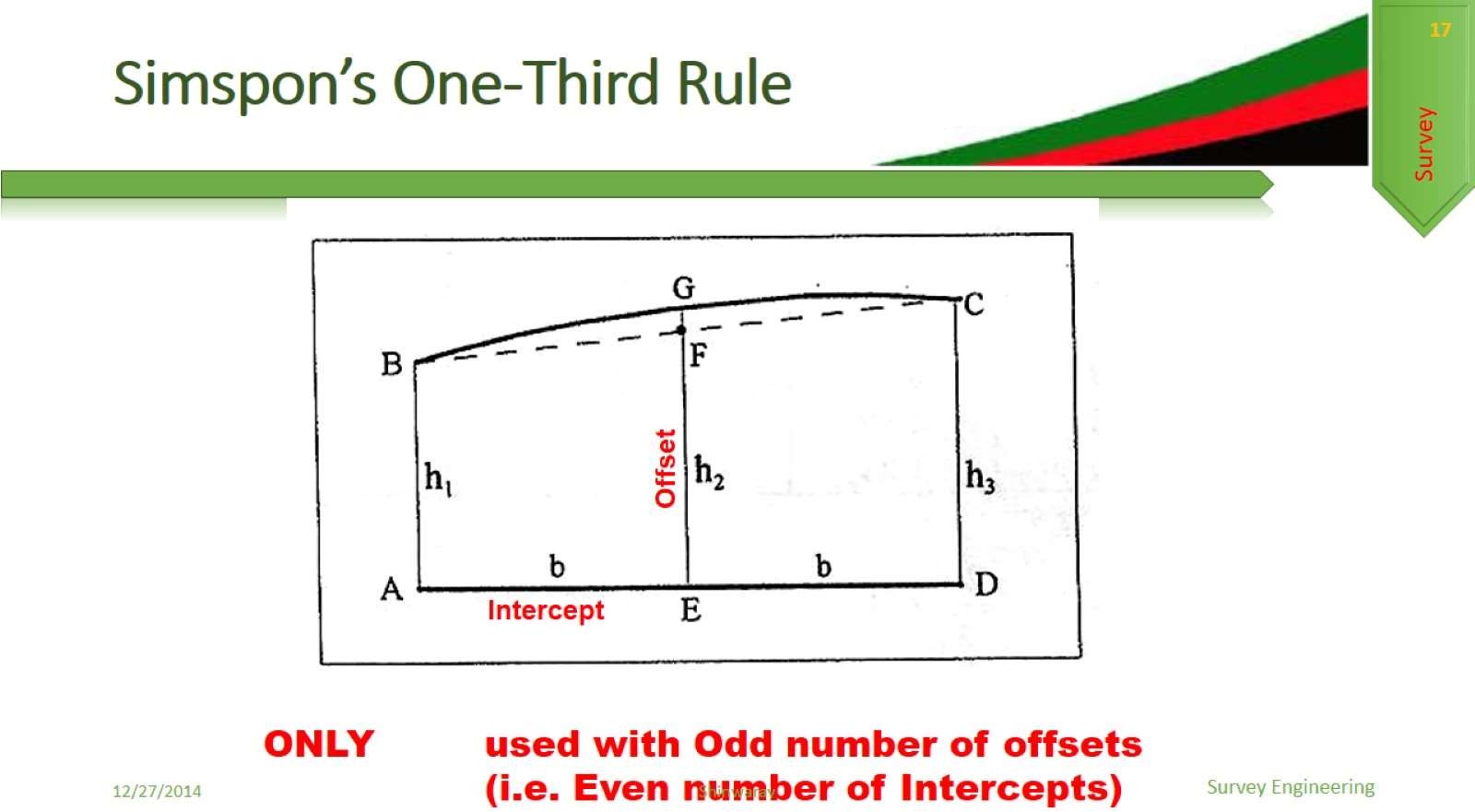 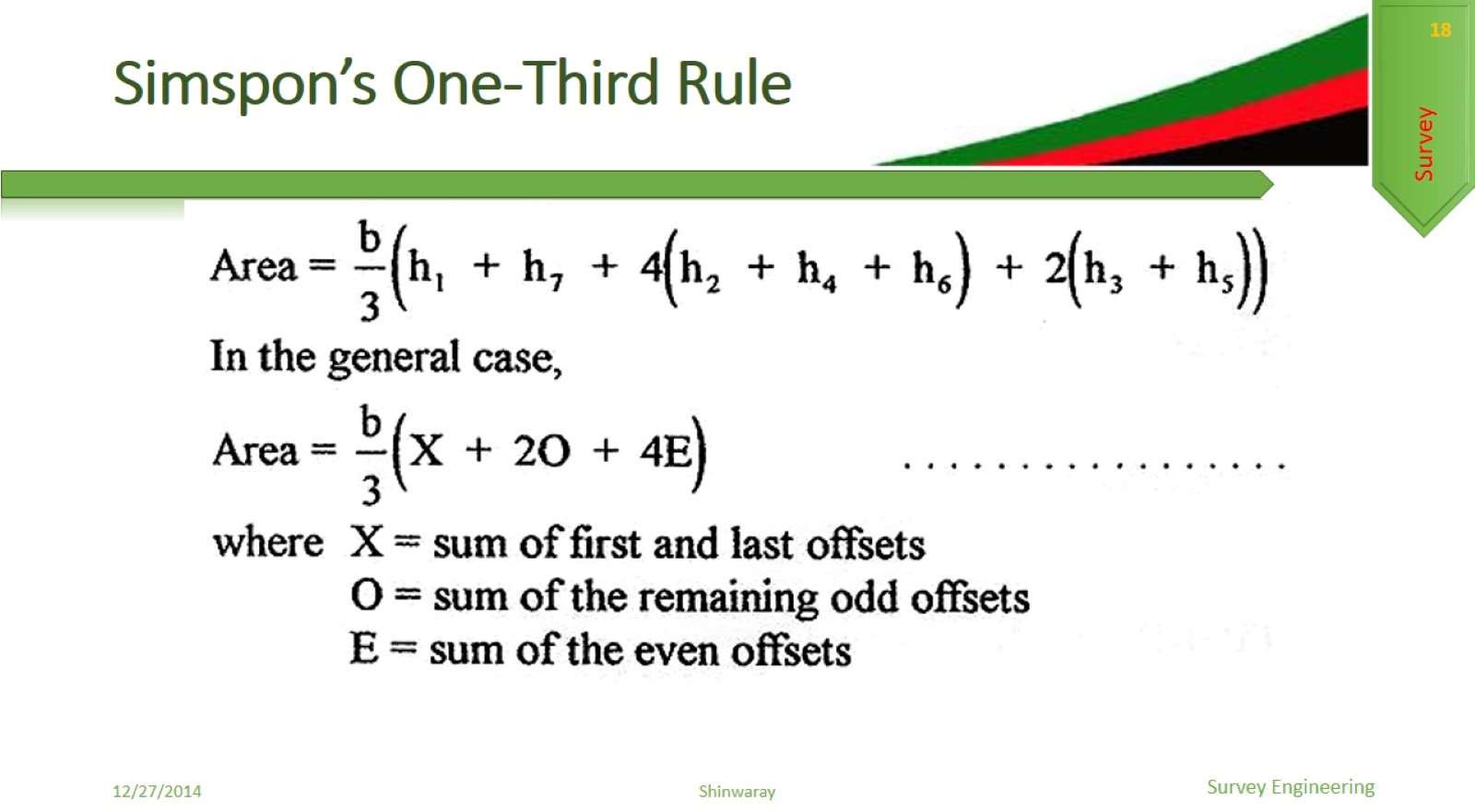 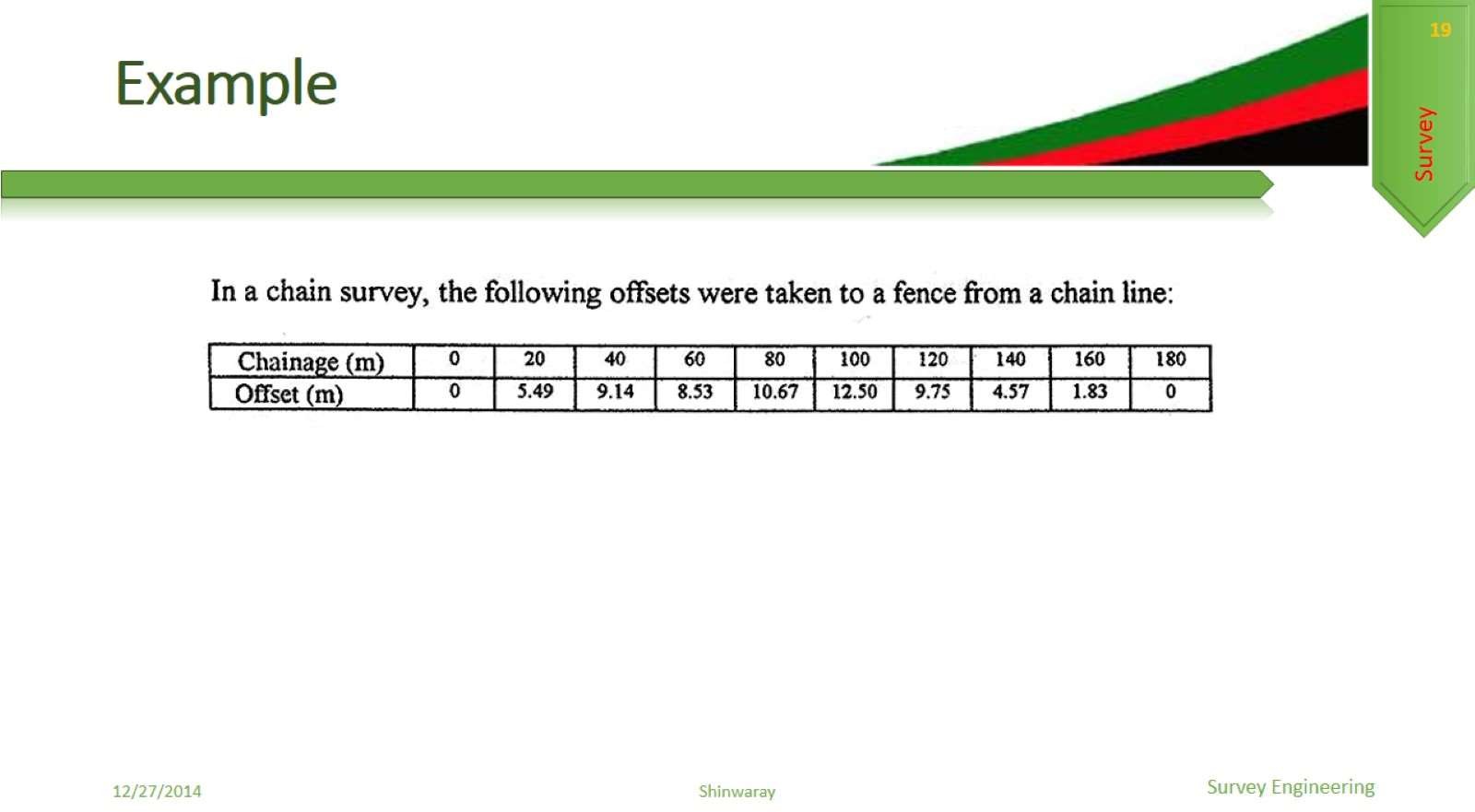 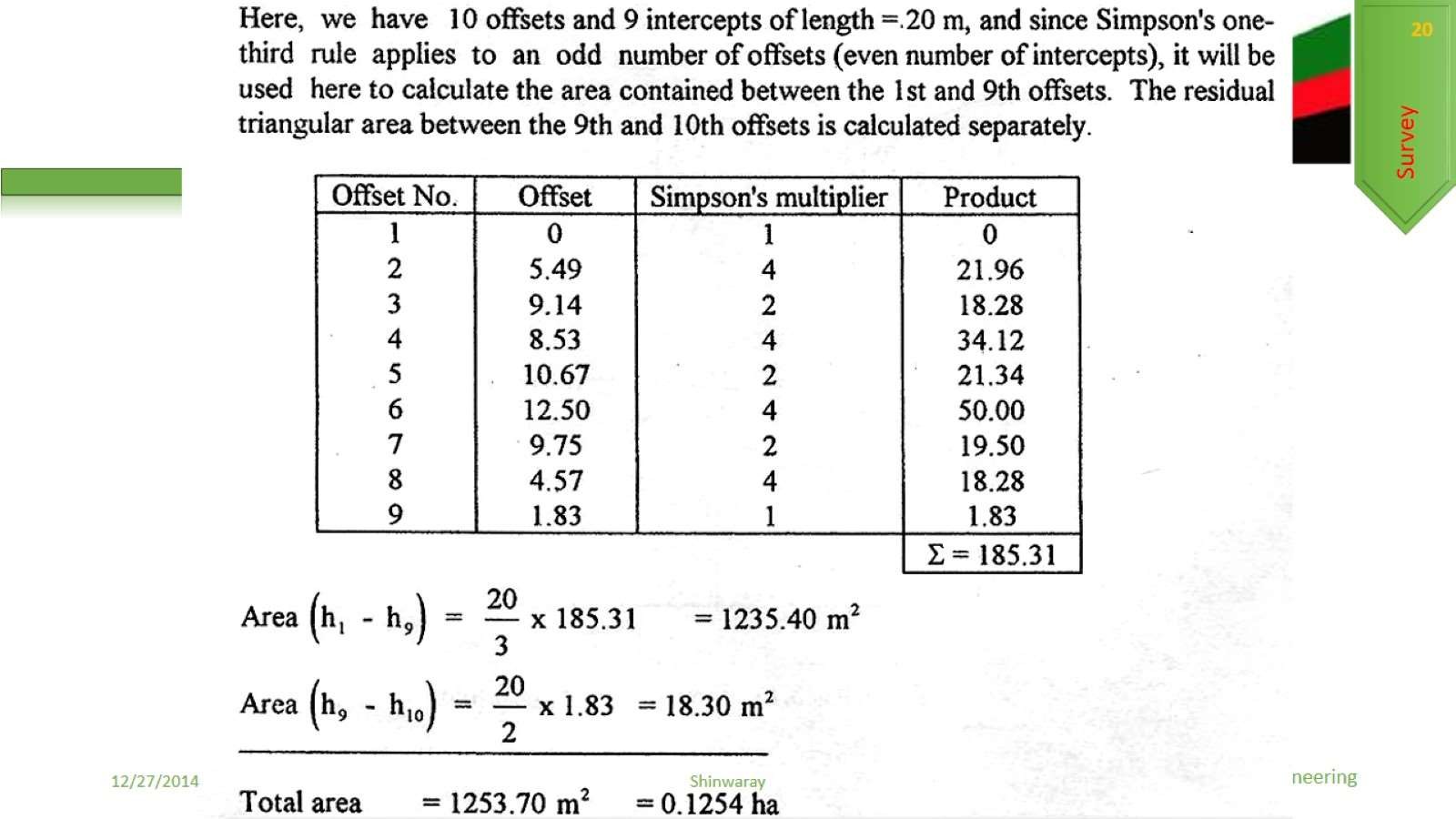 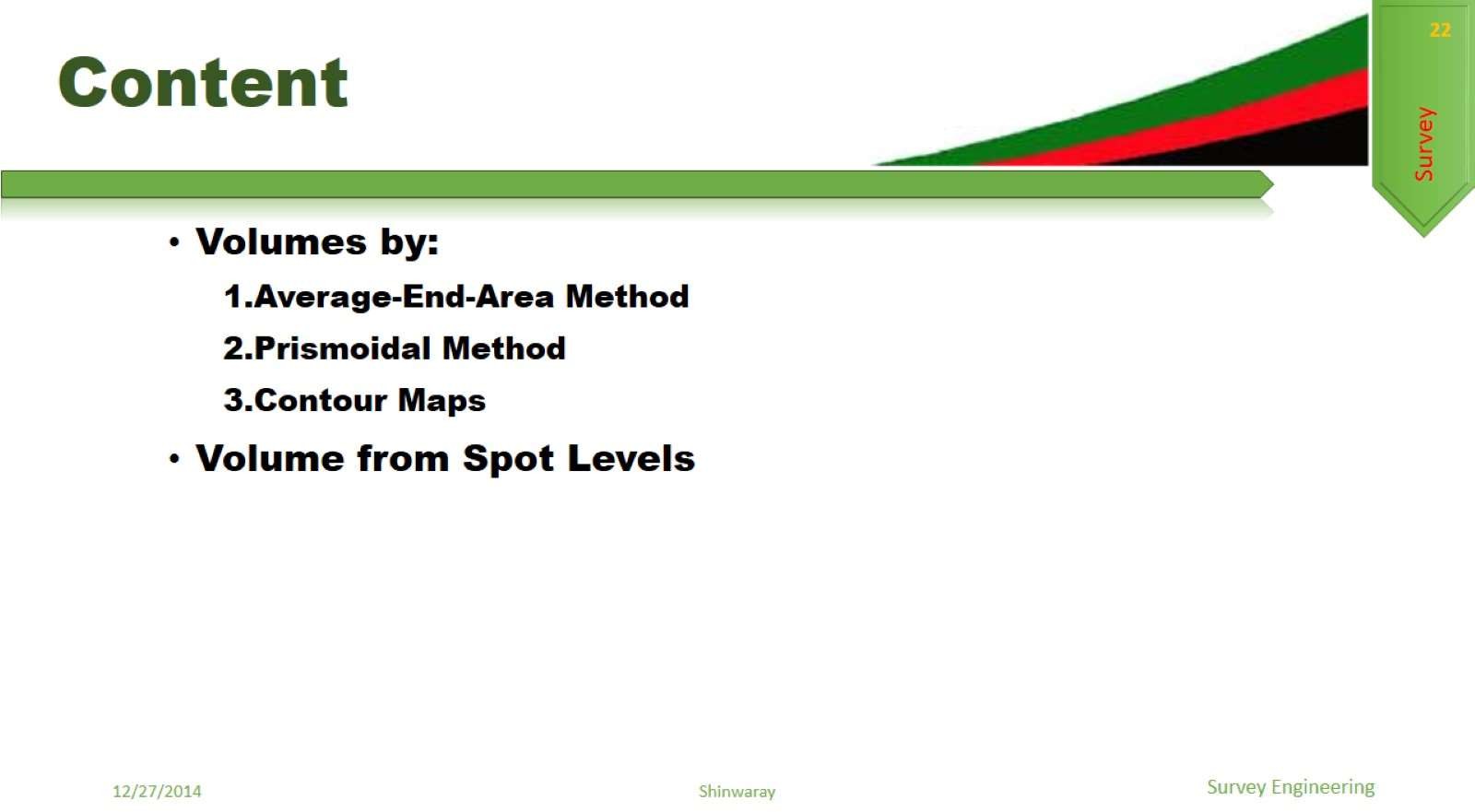 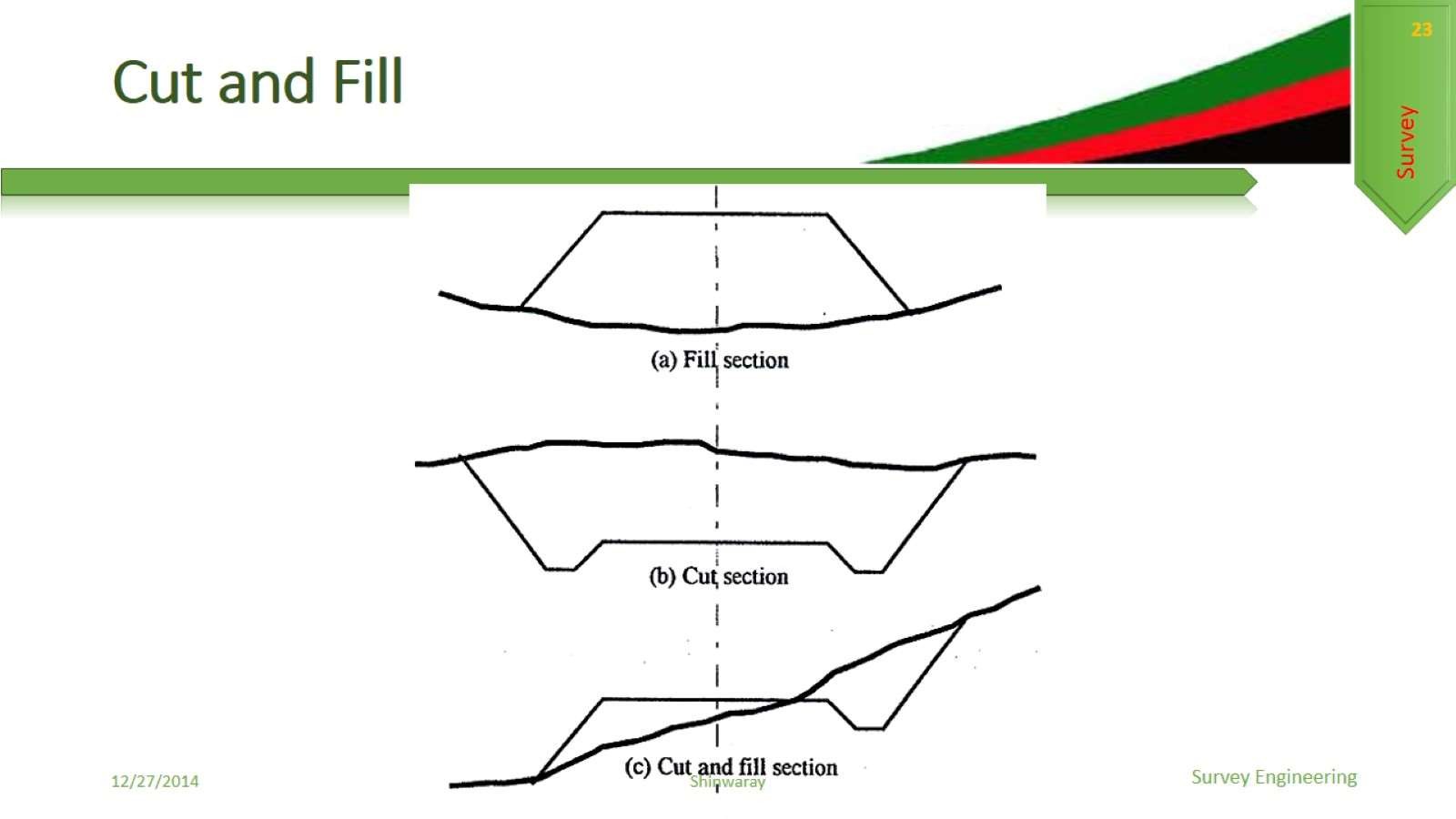 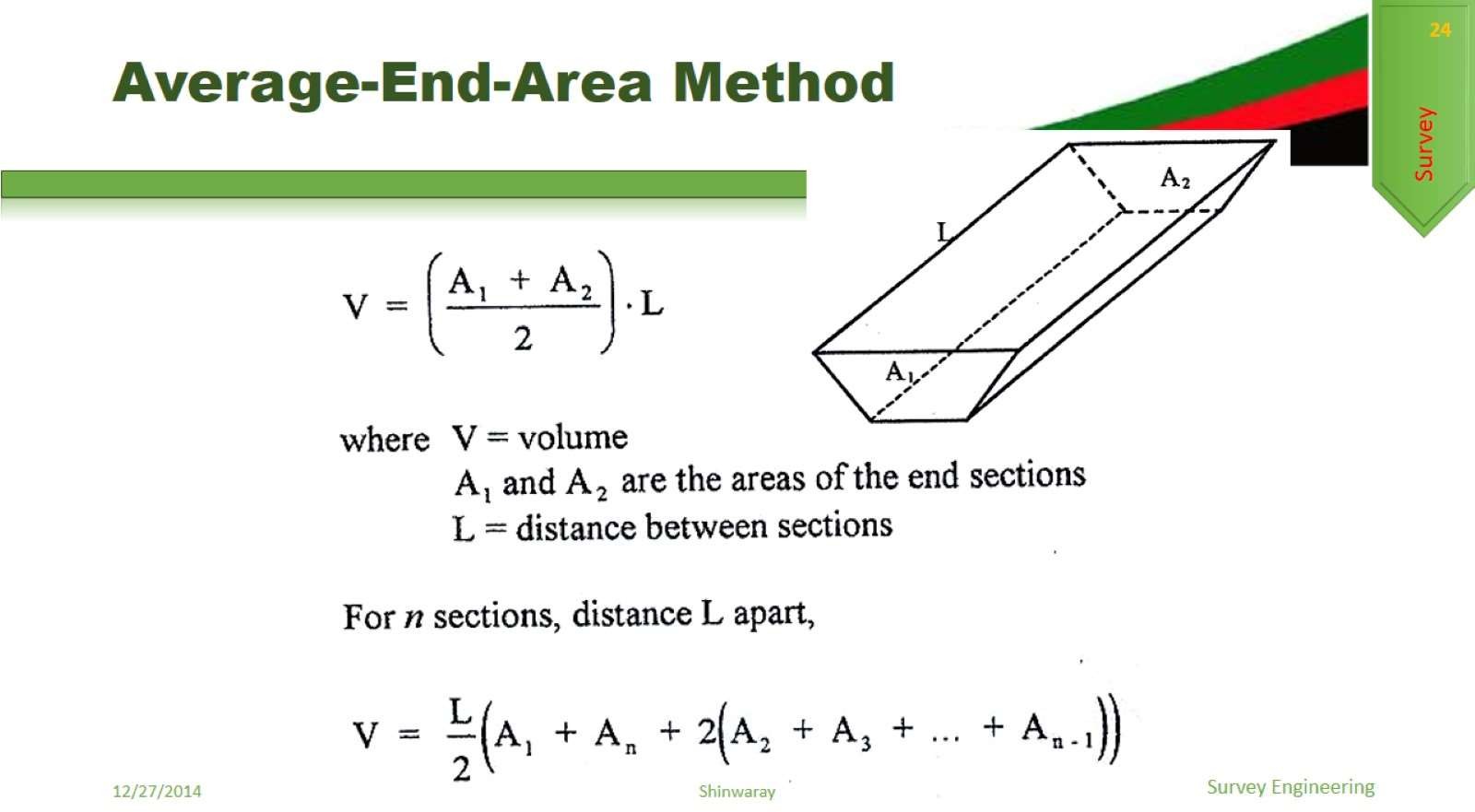 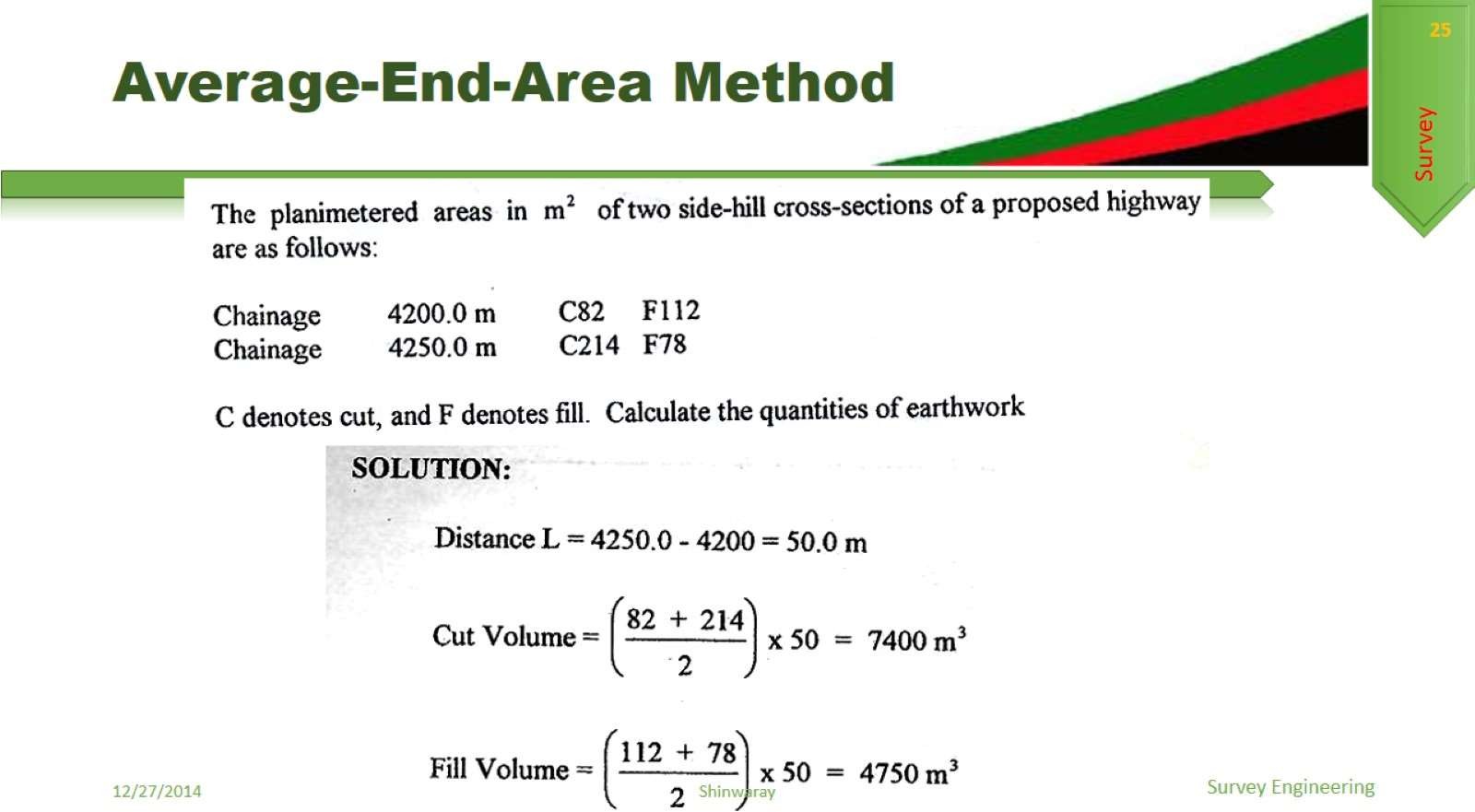 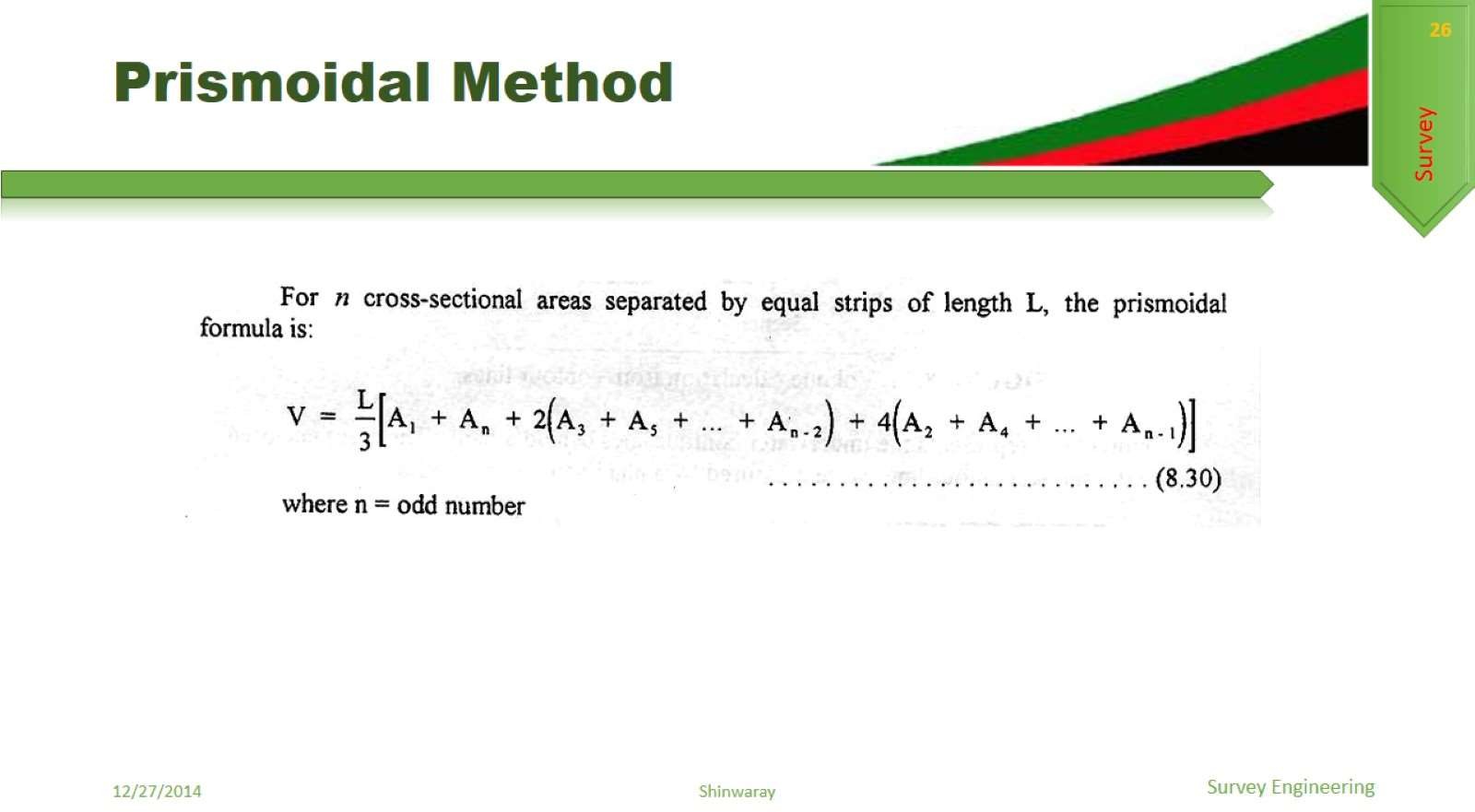 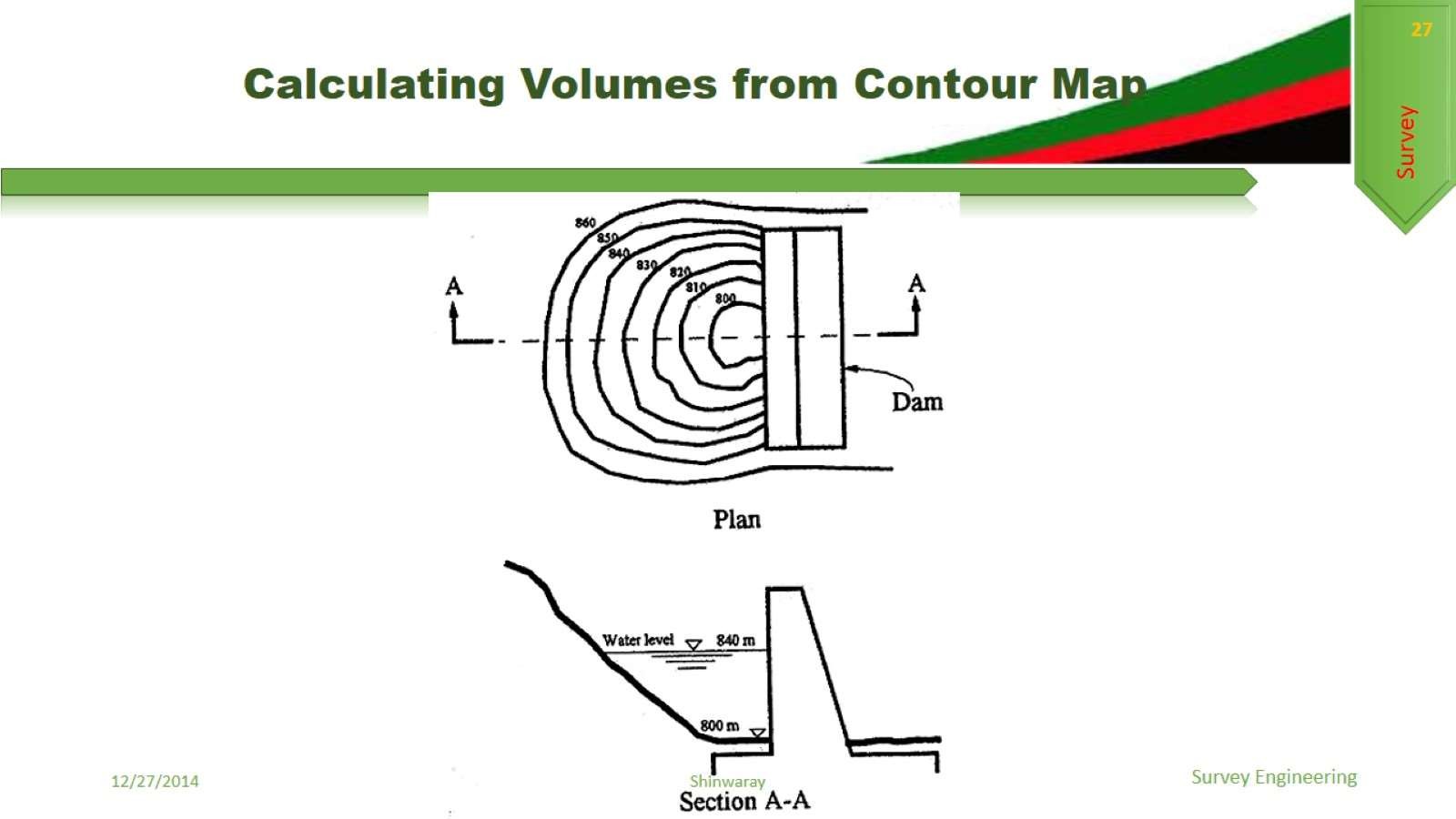 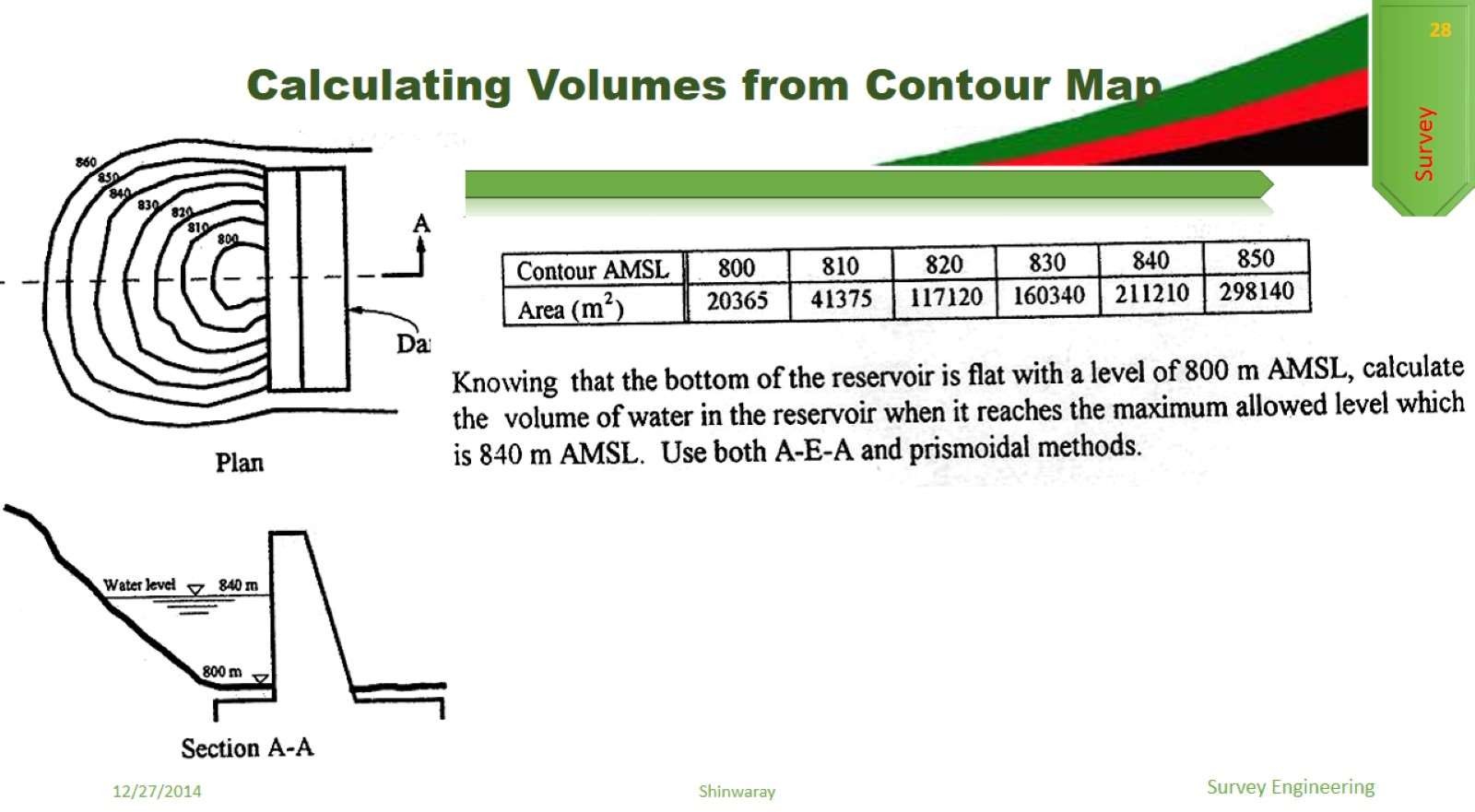 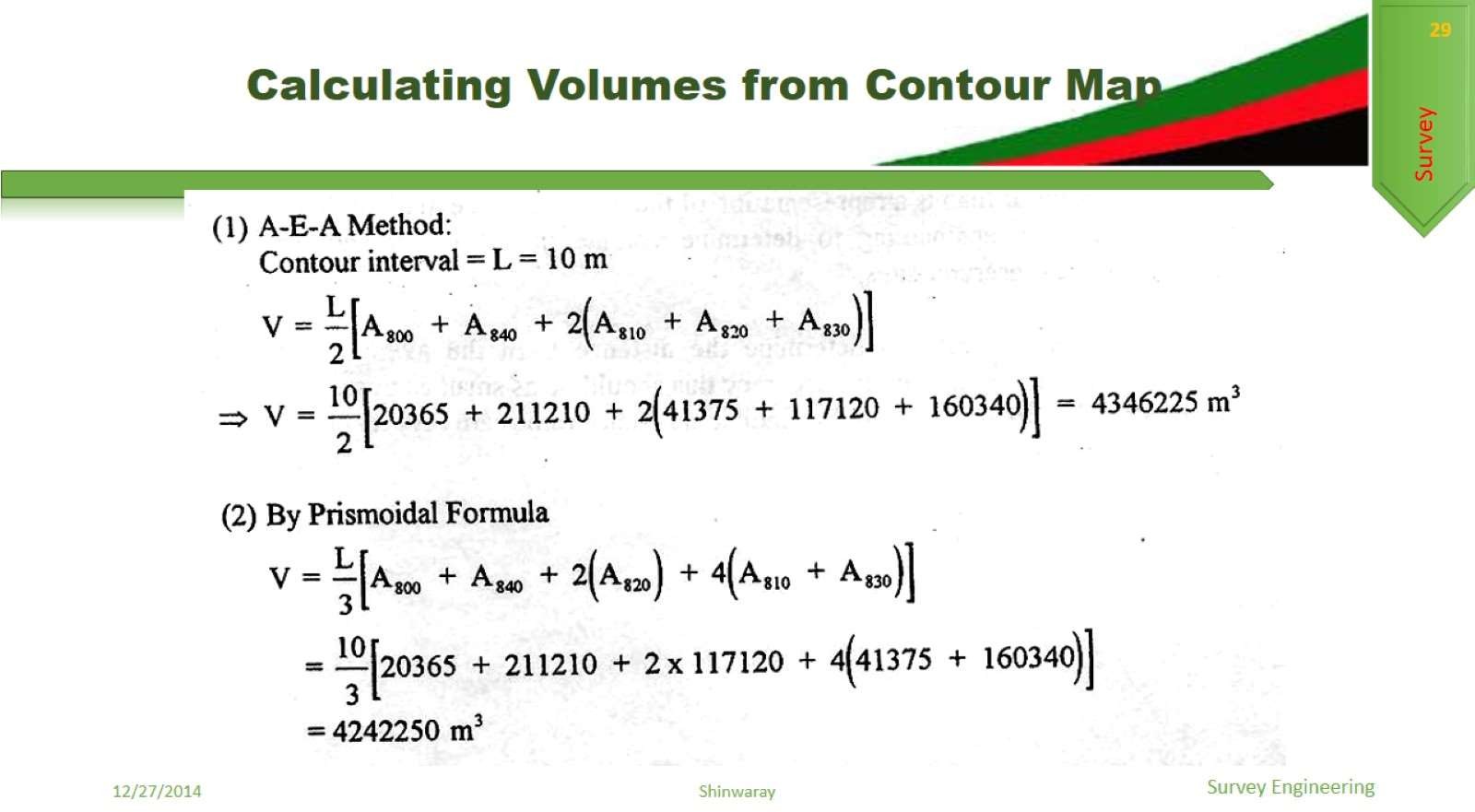 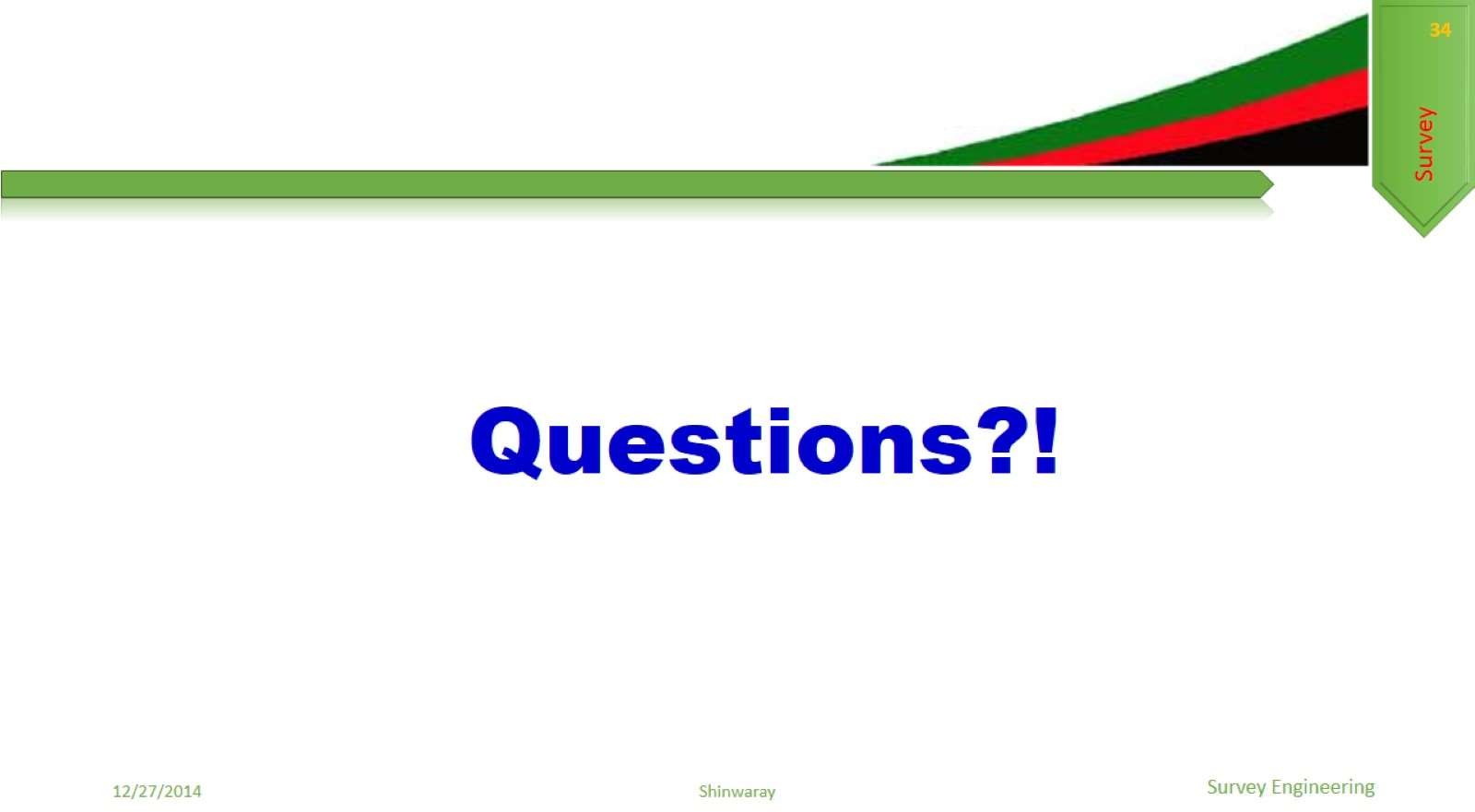